ServiceNow Assessments
Prepared by Rose Harris
Survey/Assessment Topics
Importance of Customer Feedback
Assessment Reporting /Scorecards
Assignment Group Manager Responsibilities
2
Why is it Important to Gather Feedback
3
[Speaker Notes: Could be meeting your SLA but still have dissatisfied customers. This tool will give you the opportunity to address perception / set expectations  of your customers reality]
Ways to Gather Customer Feedback
4
[Speaker Notes: Although Assessments was one of my goals over the last year, It was certainly a coordinated team effort  to deliver this new functionality to you. I would be remiss not to recognized everyone's hard work. 
Incident Managers (IM) – Prioritized the Backlog item to replace the Legacy Survey with the  New Enhanced Survey Management Tool. They also championed their tool requirements  and worked to gather consensus across  Emory's differing  divisions  and schools.  

Mark Kawasaki and Missie Martin  – Worked to build a report view which afforded us the comparative reporting you will see in the presentation.

Al Shelton – The  Lead Developer worked tirelessly to meet the many  challenges of coding all of our requirements. Last I check , he was at 300 lines of code which had to be duplicated in multiple lower instance before we were able to sign off on the final  Request Change.]
Survey Details
5
One Assessment Answer offers Numeric Value selections
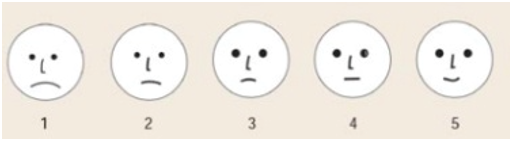 6
Balance of Assessment Question are on a Likert Scale
“Scorecard” type reports use the Likert Scale with the following values:
 
(1)	Very Poor
(2)	Poor
Neutral
Good
(5)	Excellent
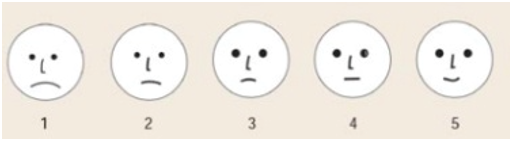 The Likert-type scale is the most widely used approach to scaling responses
7
Likert Scale Assessment Question Sample
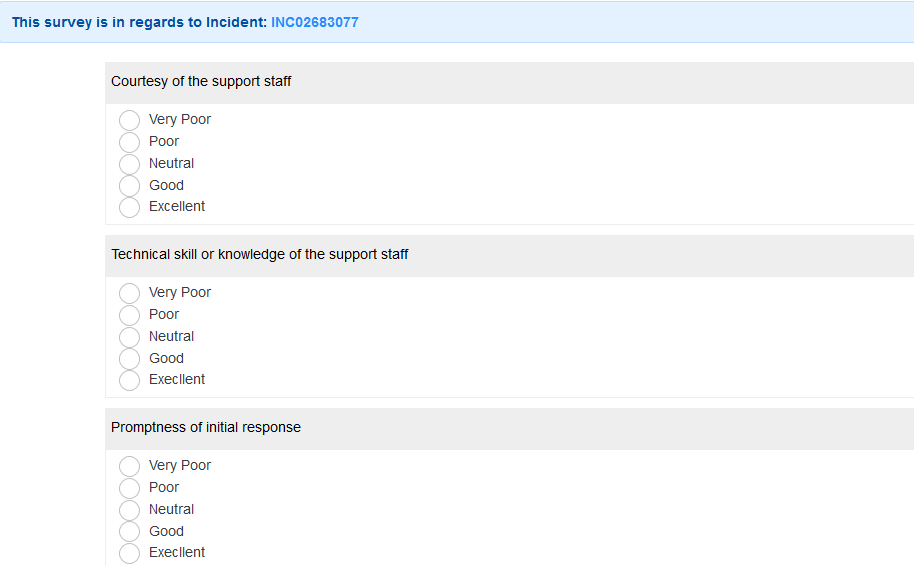 8
End User Assessment Options
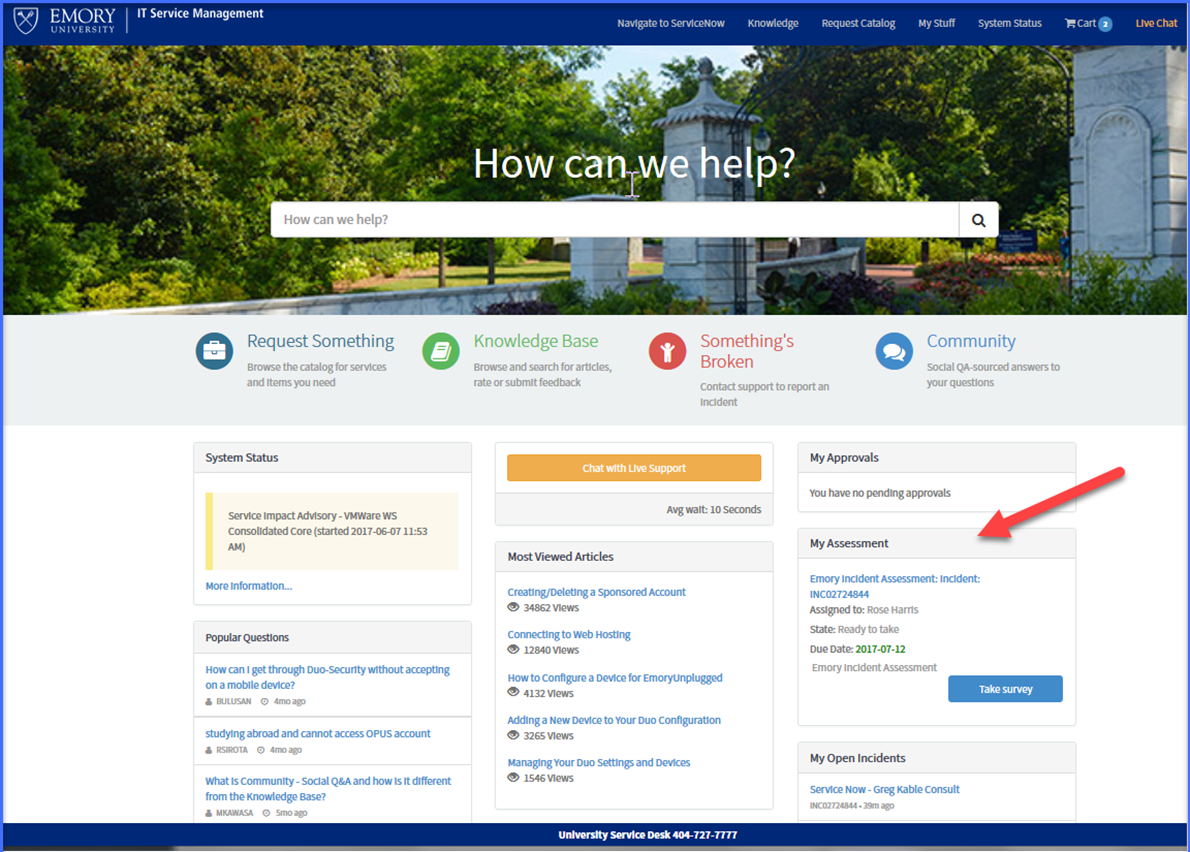 9
End User - Self-Service Assessment Repository
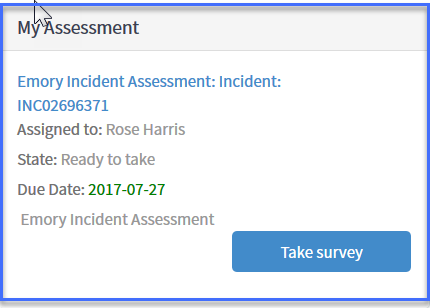 10
Get Started Page
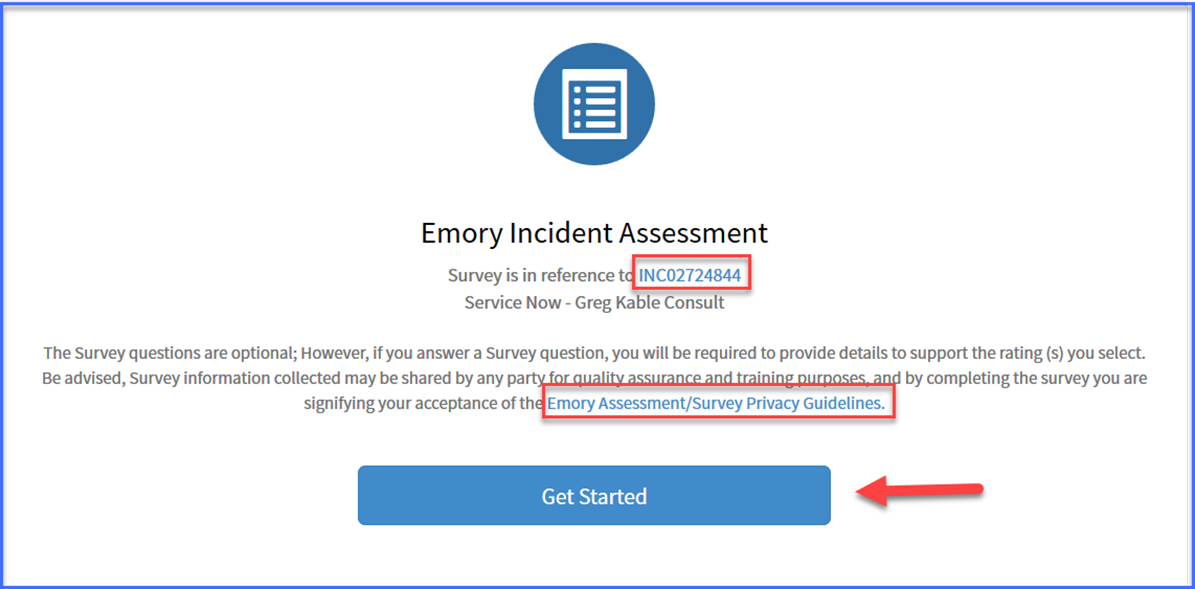 11
ITIL User - Assessment Repository
12
Resolved Notification
Subject: RESOLVED: Incident NC02824675 [QUOTED] Order - (6) Corded Apple Mouse has been resolved
 
Dear Sharon P,
 
Your Incident INC02824675  has been resolved by LITS: Client Services- Tier 2 with the following  resolution notes. 
 
Resolution notes: The issue with the batteries have been removed, I am closing this Incident,
 
Detailed description: Batteries for Wireless mouse die too quickly. It would be more cost effective to purchase (6) corded mice than to continue purchasing batteries.
 
Important Note: 
You have (5)  days to verify your Incident has been resolved to your satisfaction. If you are NOT satisfied with the resolution of your Incident click here to add additional work details and reopen this Incident.
 
 
After (5) days,  you will not be able to reopen this Incident. However, you can access the Something Broken option to create a new ticket or contact the University Service Desk at 404. 727.7777 for further assistance. 
 
Sincerely,
Incident Management
13
Customer Survey Invitation
The Assessment contains terms of use and escalation procedures for misuse of the tool including inappropriate language.
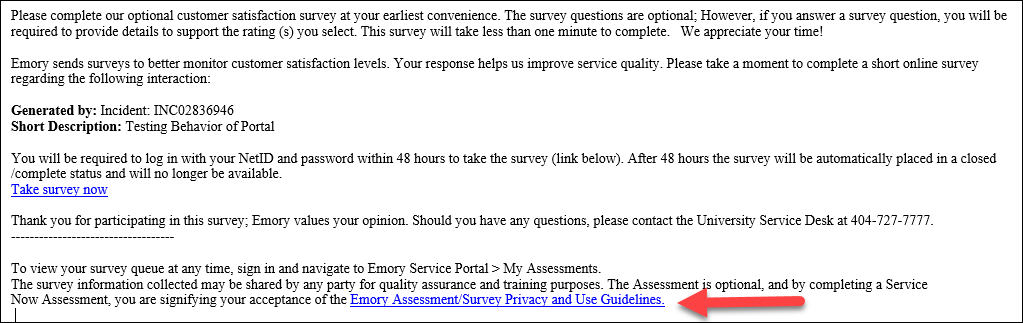 14
Negative Feedback Notification
15
Assessment Reporting Basics
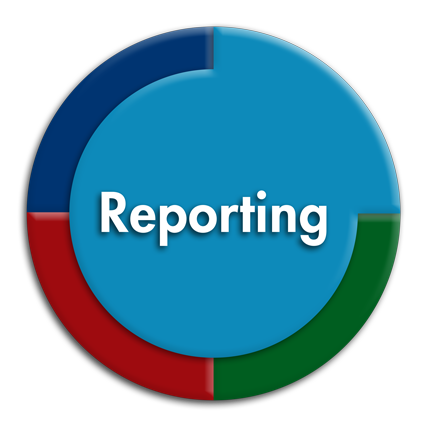 16
Analyst and Assignment Group Scorecards
17
Analyst Scorecard
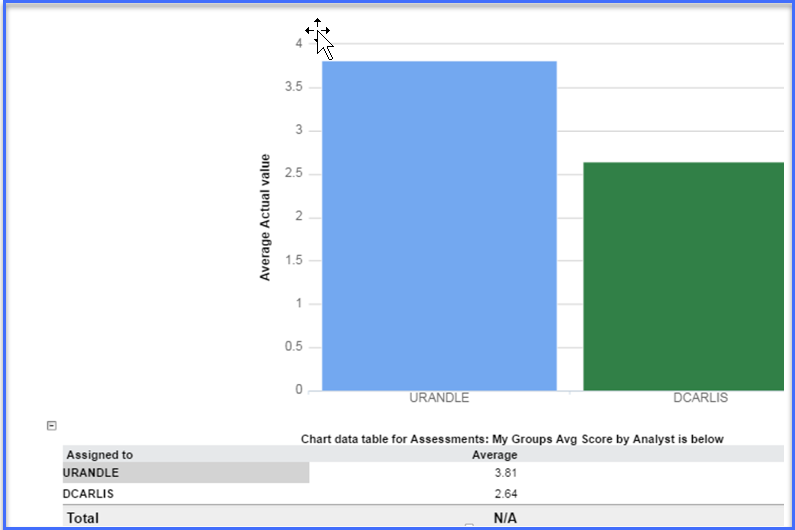 18
Assignment Group Scorecard
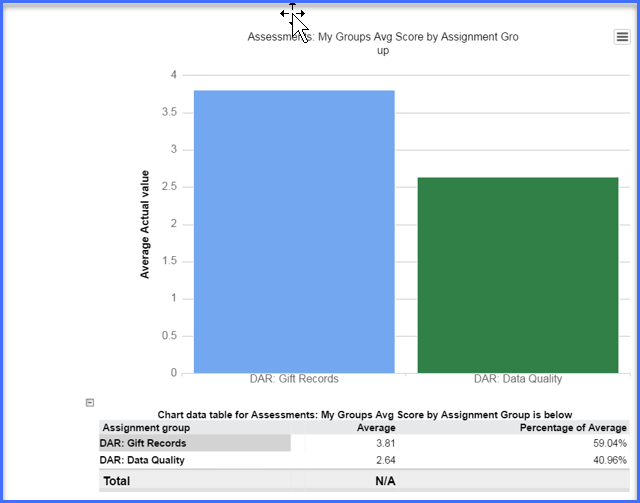 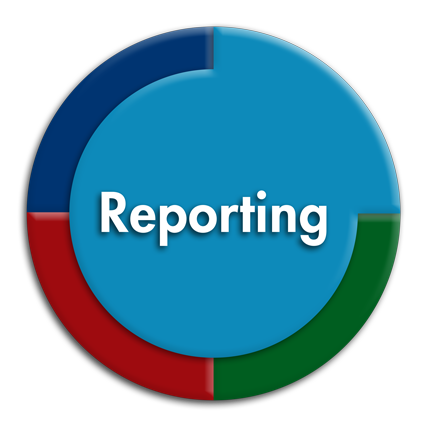 19
Scorecards by Questions
20
Analyst Scorecard by Question
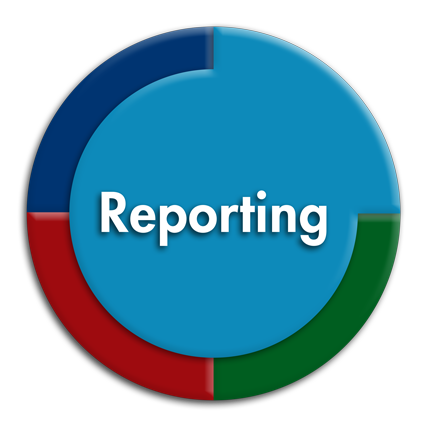 21
Assignment Group Scorecard per Question
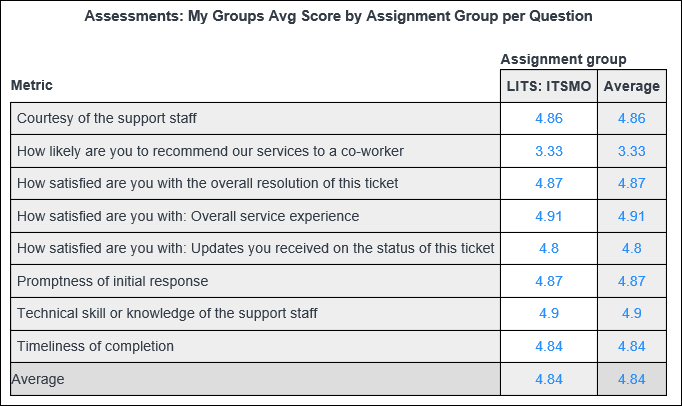 22
[Speaker Notes: This report shows all the Likert scale questions and responses for each analyst in your group(s) for both “Record Type “ Incidents and Requests resolved or closed last month and compiles the data into a scores. It is labeled: Customer Satisfaction - Question by Analyst - Closed or Resolved Last Month - My Groups.   As you can see from this one report you can get an overall analyst score (column averages);]
Scorecards by Configuration Item (CI)
23
Analyst Scorecard by CI
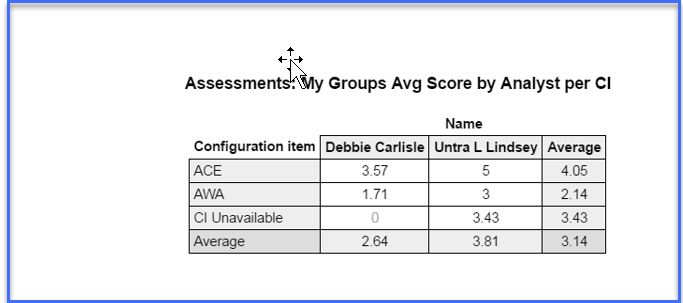 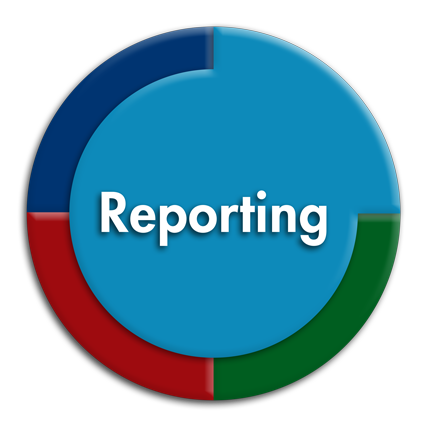 24
Assignment Group Scorecard by CI
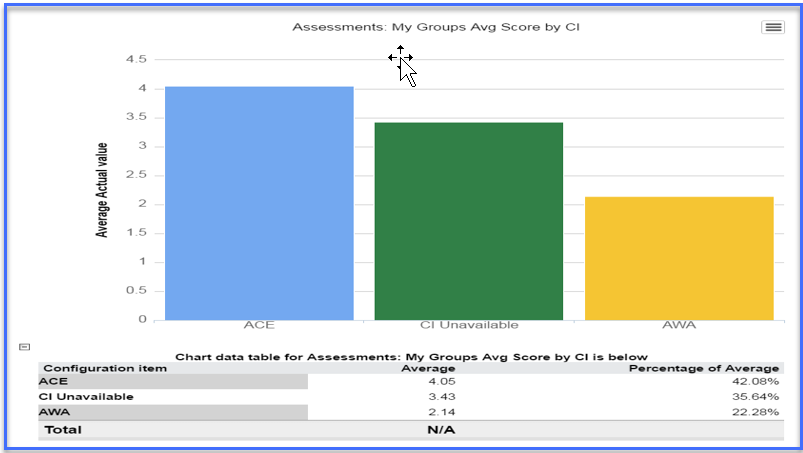 25
[Speaker Notes: This report shows all the Likert scale questions and responses for each analyst in your group(s) for both “Record Type “ Incidents and Requests resolved or closed last month and compiles the data into a scores. It is labeled: Customer Satisfaction - Question by Analyst - Closed or Resolved Last Month - My Groups.   As you can see from this one report you can get an overall analyst score (column averages);]
A few More Reports
26
Individual Ticket Report
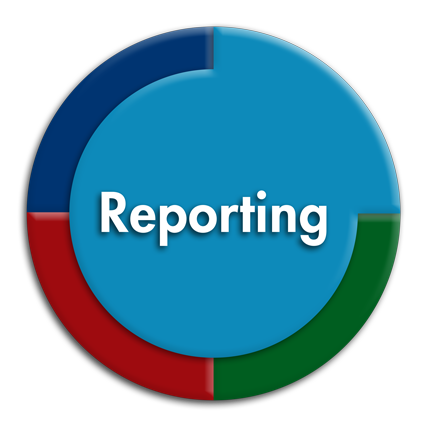 27
Scorecard Averages
28
Influencing Factors
29
Scorecard 101
30
Scorecard  101
31
Assignment Group Manager Responsibility
Ensure ServiceNow Negative Feedback Notifications are not blocked (email rules & folders)

Negative Response Procedures
Treat Feedback as a continuing Incident 
Advise the user of the 5 - Day grace period to reopen a ticket
 If the Incident is closed  before you are able to resolve the negative feedback, email sent to closed tickets will update the Incident activity log
Follow-up on errant Assessments (KB05592)
Do document customer resolution in the ticket
DO NOT document personnel corrective steps in ticket 
You now have the option to set customer satisfaction goals for your team supported by your new Scorecard capability
32
Best Practice to Avoid Negative Feedback
Review the Assignment Group Managers roles and responsibilities 

Use ServiceNow Management Dashboards view your groups   Operational, Performance, and Volume reports  

Use Quick message templates for staff to communicate consistent customer messaging from the ticket
33
34
35
Managing Assessments
Use the ServiceNow Delegate function if you need others to manage negative feedback.
To remove an errant survey submission, we require a confirmation from the customer. Use the Errant Negative Assessment template to request the documentation from your customer. 
Ensure staff is aware they may receive survey feedback. Share the assessment reporting with your staff.
ServiceNow Assessment (Survey) Instructions including Reporting 
The survey guidelines and terms of use are embedded in the Survey invitation. Understand the options available to you.
ServiceNow Assessment (Survey) Privacy Guideline‏ and Terms of Use 
Ensure your customers know How to Complete a ServiceNow Survey (Assessment)
36
Contact rdharr4@emory.edu you need assistance to reconcile negative assessment across multiple support groups.
37